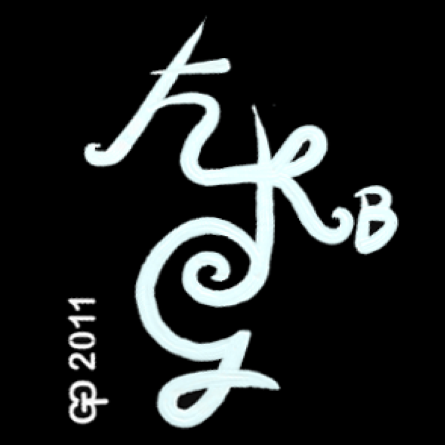 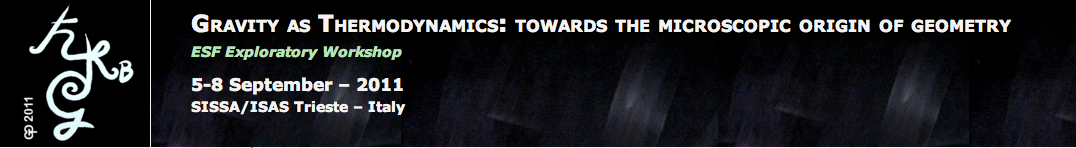 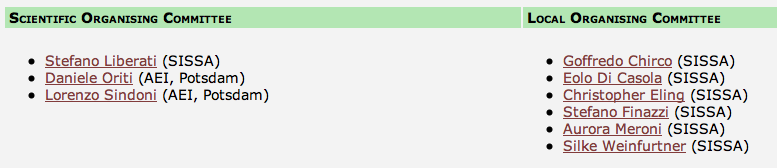 Thanks to the organizers for bringing us together!
Horizon entropy and higher curvature equations of state
Ted Jacobson
University of Maryland
Plan of talk:

Horizon entropy & Einstein Equation of State  

Higher curvature

Noetheresque approach
Based on:  

TJ, ‘95 paper
Chris Eling,  Raf Guedens, TJ,  ’06 Non-equilibrium paper
Raf Guedens, TJ,  Sudipta Sarkar  ‘11 Noetheresque paper
Credo:

Black hole thermodynamics is a special case of causal horizon thermodynamics.

It originates from thermality of the Lorentz-invariant local vacuum in local Rindler wedge,
at temperature                            relative to the local  boost Hamiltonian.
 
This thermal state has a huge entropy, somehow rendered finite by quantum gravity effects,
 that scales, for any local causal horizon (LCH) at leading order, like the area.

Horizon evolution can be viewed as a small perturbation of a local equilibrium state, so this
entropy satisfies the Clausius relation




When applied to all LCH’s, together with conservation of matter energy-momentum,
 this implies the Einstein equation.
Euclidean space
Minkowski space
Lorentz boost symmetry
Rotation symmetry
[Speaker Notes: To explain in what sense the vacuum is a thermal state, I need to first point out something about the geometry of Minkowski space…]
Davies-Unruh effect
L
R
Acceleration and  Tlocal diverge as l goes to 0.
Vacuum entanglement entropy
Hypothesis:  physics regulates the divergence:
[Speaker Notes: So the vacuum fluctuations have entropy…

G(e) reflects entropy of dof at scales shorter than e.]
Horizon thermodynamics
1. The horizon system is a ‘heat bath’, 
with universal entropy area density.
Postulate for all
such horizons
2. Boost energy flux across the horizon is 
‘thermalized’ at the Unruh temperature.
3. Energy conservation (energy-momentum tensor divergence-free)
Implies focusing of light rays by spacetime curvature: the causal structure must satisfy Einstein
field equation, with Newton’s constant
*Shear ok if allow
viscous entropy 
production term
in Clausius relation
with viscosity ratio
Adjust horizon so expansion [and shear]* at final point              
vanishes. Then null geodesic focusing eqn implies*
Boost Killing vector that vanishes at                 is                                                             so
*Three options:
1.  thin patch
2. symmetric patch
3. Arrange vanishing 
expansion on whole 
final surface?
If this holds for all horizons it follows that, for some
Matter energy conservation
implies
Bianchi identity implies
Hence
is  a cosmological constant, and Newton’s constant is given by
Nota bene:                         implies 

I conjecture the converse holds as well.
Where to place the bifurcation point of the Killing vector?
Spacelike outside the horizon.
Timelike outside the horizon.
Variation away from a stationary state, like the physical process 1st law. Changes definition
of heat current, but not the TOTAL heat flux if integrate from p0 to p:
Can higher curvature terms be captured in the equation of state of vacuum thermodynamics?
If “natural”, i.e. only one length scale, the answer is NO!         Let R ~ lc-2 .

Relative ambiguity of local KV and therefore heat is O(x2/lc2). 

Smallest x we can use is the Planck length lP, so minimum ambiguity of the heat is ~ lP2/lc2.

But this is the relative size of the R2 term! The R3 term is even more suppressed.

What if NOT natural, i.e. if  l >>lP ??   
Then I claim the smallest length we can use is l, so once again the R2 term is lost in the noise.
 (See forthcoming paper.) 

CAVEAT: The relative ambiguity of the KV on the horizon can be one order smaller if one 
Imposes a further condition that it vanish on a geodesic D-2 surface through p…
Nevertheless, we and many others tried to include the higher derivative terms…

Special case: s(R). Then since dR is nonzero in general, the entropy rate of change 
has an order unity part, which cannot match the heat. This can be dealt with in 
many ways:

Conformal transformation (field redefinition) to “Einstein frame”: s(R) √h = √h’

2.   Cancel with nonzero expansion at p, allow for bulk viscous entropy production.
       (Eling, Guedens, TJ)
Auxiliary scalar field (Chirco, Eling, Liberati)    


Might declare victory in this special case,  but what about the general case?
General higher curvature entropies?

The s(R) approaches don’t work. Need to account for the change of the 
Different projections of curvature that occur in the entropy. Lovelock case looks
sweet: e.g. Gauss-Bonnet gives integral of intrinsic Ricci scalar of the horizon cut.
The problem: how to evaluate the evolution of this quantity??

Idea: try to mimic the way entropy density of stationary black holes occurs 
in Wald’s Noether charge approach.
 (Brustein & Hadad; Parikh & Sarkar; Padmanabhan; Guedens, TJ & Sarkar)
There are various problems and issues with the previous work. After two 
years of struggle we think we’ve sorted it all out, and the paper will appear
shortly – perhaps even during this conference!
Some aspects of this Noetheresque approach:

Depends on KV, which is not unique. Statistical interpretation?

Evaluate change of entropy using Stoke’s theorem: two horizon slices must share a
      common boundary (see Fig.).  

3.  LKV must satisfy Killing equation and Killing identity to required order. Using a null
     geodesic normal coordinate system adapted to the horizon we showed this can be done
     but only if the horizon patch is parametrically narrower than it is long. 

4. We show that the symmetric part                       does not contribute to the entropy change.

5. Clausius relation implies: 
(The W term cancels the contribution from the derivative of s(R) in that case.) 

6. The equation of state is integrable for       if 

in which case it is the field equation for the Lagrangian L. We don’t know if this is the only way
the integrability condition can be satisfied, but it seems it might be.

7. We must take the bifurcation surface as the earlier surface, not the later one,  If the entropy 
on a constant V slice is to be the area and not minus the area (in the GR case).
Conclusion:
Let’s talk about it…
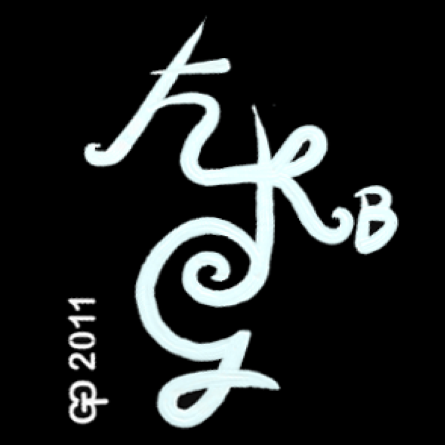